Recherche de SVT
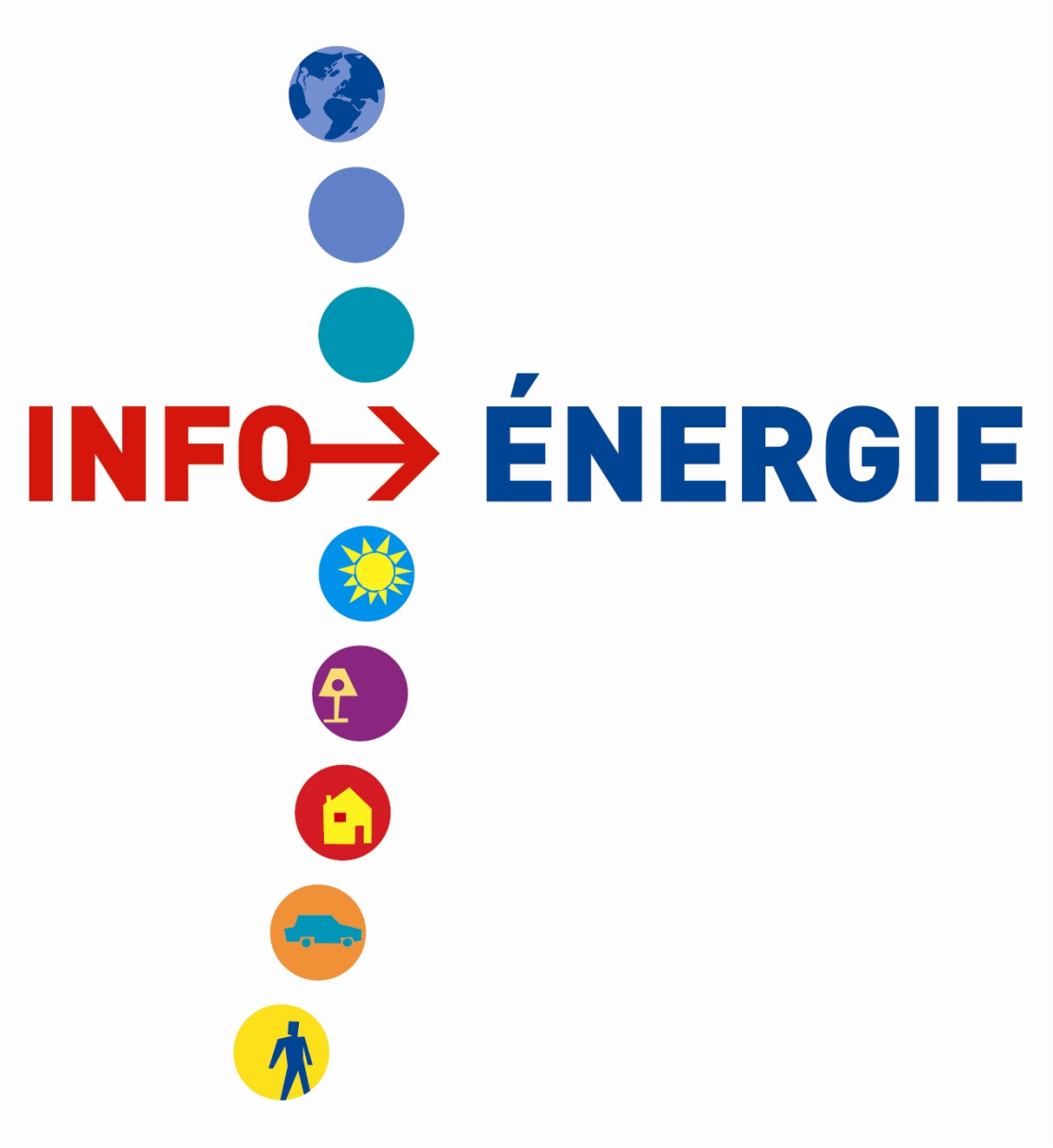 Formation du pétrole
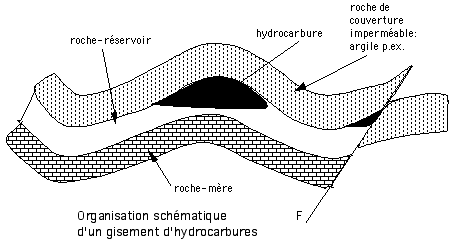 Formation du charbon
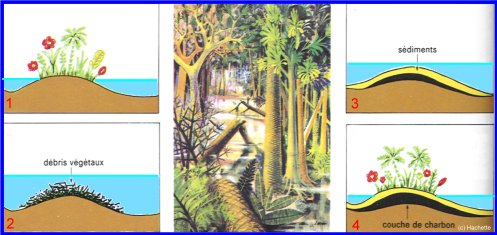 Les énergies renouvellables